《安徽·中考帮》物理
第一部分　安徽中考考点过关
第六讲　压强
目录（安徽·中考帮）
考点 1　压强
考点 2　液体压强
考点 3　大气压强
考点 4　流体压强与流速的关系
命题角度 1　压强公式p=F/S的应用
命题角度 2　液体压强的分析和计算
方法帮
考点帮
实验帮
实验 1　探究影响压力作用效果的因素
实验 2　探究影响液体压强的因素
考点帮
考点 1
压强
1.压力
(1)定义:　　　　作用在物体表面上的力叫压力. 
(2)压力的三要素
ⅰ.大小:放在水平面上的物体,对水平面的压力大小　　　　　重力. 
ⅱ.方向:总是　　　　　物体受力的表面,并指向受力物体内部. 
ⅲ.作用点:在受力物体的　　　　　. 
(3)压力的示意图如下图.
垂直
等于
垂直于
表面
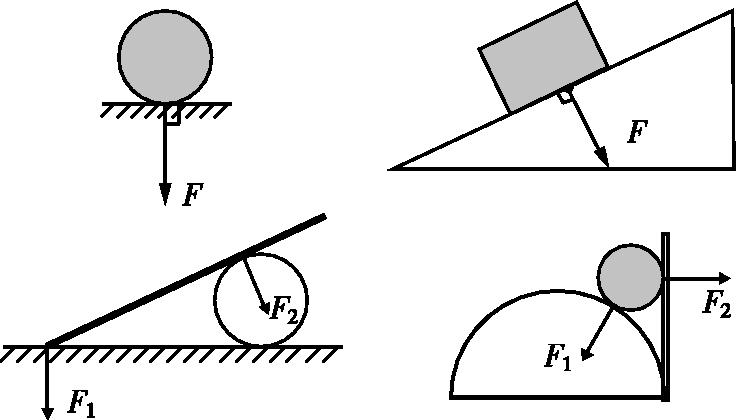 考点 1
压强
(4)影响压力的作用效果的因素
ⅰ.压力大小:其他条件相同时,压力越　　　　　,压力的作用效果越明显. 
ⅱ.受力面积:其他条件相同时,受力面积越　　　　　,压力的作用效果越明显. 
2.压强
(1)定义:物体所受　　　 　与　　　　  的比值叫压强,用符号___________表示. 
(2)物理意义:压强是表示压力的作用效果的物理量;数值上等于____________
________________.
大
小
压力
受力面积
p
物体单位面积
上受到的压力
考点 1
压强
(3)公式和单位
ⅰ.公式:p=　　　　　. 
ⅱ.单位:F表示压力,单位是N;S表示受力面积,单位是m2;p表示压强,单位是________,简称　　 　　,符号是　　　　　,1 Pa=　　　　　N/m2. 
ⅲ.变形式:F=　　　　　(求压力),S=　　　　　(求受力面积). 
ⅳ.推论:高为h、密度为ρ的柱体对水平面的压强p=ρgh.
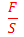 帕斯卡
帕
Pa
1
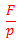 pS
考点 1
压强
3.增大和减小压强的方法
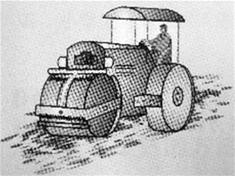 增大
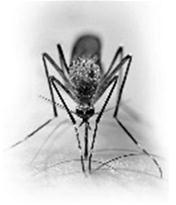 减小
考点 1
压强
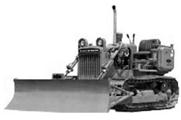 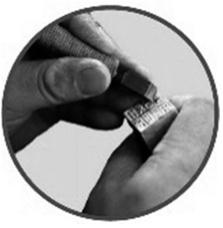 考点 1
压强
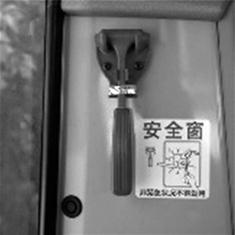 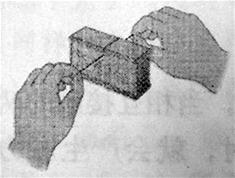 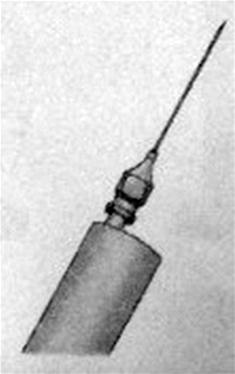 考点 1
压强
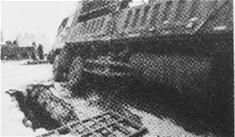 减小
增大
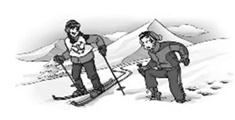 考点 1
压强
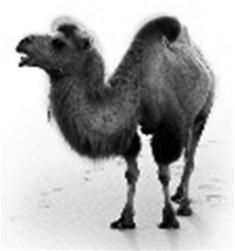 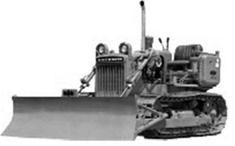 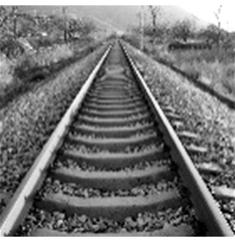 考点 1
压强
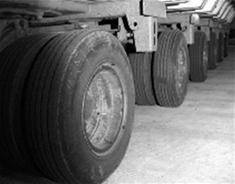 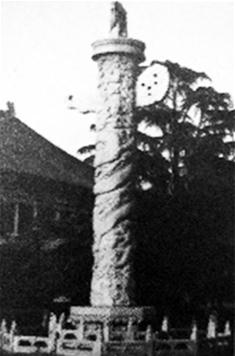 考点 1
压强
失分警示
1.压力和重力的区别(如图所示)
(1)产生原因:压力是物体在直接接触时,由于发生挤压作用而产生的　　 力;重力是由于　　　　　　　　　而受到的力,施力物体是　　　.
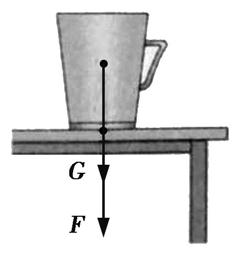 弹
物体受到地球吸引
地球
(2)方向:重力的方向总是　　　　　的,而压力的方向与物体的受力表面　　　;只有在物体的受力表面水平时,压力和重力的方向才相同. 
(3)大小:一般情况下,压力和重力的大小是不相同的;放在　　　　　支持面上的物体对支持面的压力等于施力物体的重力. 
(4)作用点:压力的作用点在受力物体的　　　　　上,而重力的等效作用点在物体的　　　　　上.
竖直向下
垂直
水平
表面
重心
考点 1
压强
失分警示
2.请判断以下说法的正误.
(1)相互接触的物体间一定存在压力.	                             (　)
(2)较大的压力一定比较小的压力的作用效果明显.                     (　)
(3)同样的物体放在不同的水平面上,水平面的表面材料越软,压力的作用效果越明显.	                                                     (　)
(4)公式p=只适用于固体压强的计算.	                             (　)
(5)受力面积指的是物体间实际接触并挤压的面积.                     (　)
(6)中学生双脚站立在水平地面上时对地面的压强约为104 Pa.	     (　)
(7)不能通过同时增大压力和减小受力面积来增大压强.	           (　)
✕
✕
✕
✕
√
√
✕
考点 2
液体压强
1.产生原因:由于液体受　　　　　的作用,且具有　　　　　,所以液体内部各处向各个方向都有压强. 
2.液体压强的特点
(1)在液体内部同一深度处,各个方向的压强　　　　; 
(2)液体内部的压强随液体深度的增加而　　　　; 
(3)液体内部的压强还与液体的密度有关,在深度相同时,液体密度越大,压强越
　　　　　. 
3.公式:p=　　　　　. 
(1)该公式用于计算静止的液体所产生的压强.
重力
流动性
相等
增大
大
ρgh
考点 2
液体压强
(2)ρ为液体的密度,单位应用　　　　;h表示研究对象在液体中的深度,即研究对象到自由液面的距离,单位应用　　　　;p是压强,单位是　　　　　. 
(3)根据公式可知,静止液体所产生的压强与液体的密度和深度成　　　　　,跟液体的体积、质量、液面高度等无关.
kg/m3
m
Pa
正比
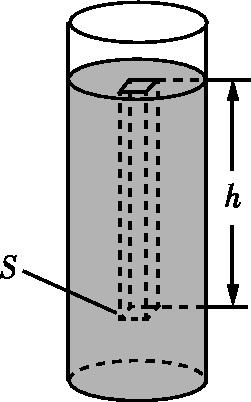 (4)公式推导:在液体中取一个底面积为S的竖直“液柱”(如图),液柱上表面与液面齐平,下表面在深度h处,液体的密度为ρ,则液柱底面受到的压力F=G液柱=m液柱g=ρV液柱g=ρShg,液柱底面处的压强p=         =ρgh.
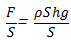 考点 2
液体压强
4.测量仪器:U形管压强计.
5.连通器
(1)定义:上端　　　　　、下端　　　　　的容器叫连通器(如图). 
(2)特点:连通器里装有同种液体,当液体不流动时,连通器各部分中的液面高度总是　　　　　的.
连通
开口
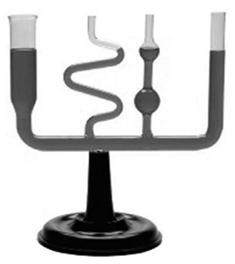 相同
(3)连通器举例:水壶的壶嘴和壶身、排水管的U形“反水弯”、茶炉和外面的水位计、卫生间的地漏、水塔的供水系统、牲畜自动饮水机等.
6.帕斯卡定律
(1)内容:加在密闭液体上的压强,能够　　　　　地被液体向各个方向传递. 
(2)应用:液压机、液压千斤顶等.
大小不变
考点 3
大气压强
1.定义:空气内部朝各个方向都存在压强,叫大气压强,简称大气压或气压.
(1)产生原因:空气受到　　　　　作用,又具有　　　　　. 
(2)证明大气压存在的实验.
ⅰ.历史上的实验:　　　　　　　　实验. 
ⅱ.教材中的实验:
重力
流动性
马德堡半球
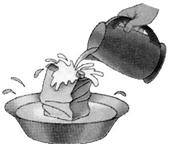 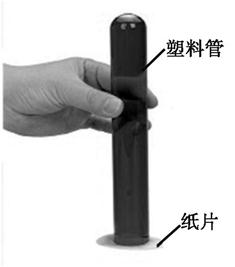 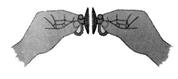 考点 3
大气压强
(3)大气压的应用:塑料吸盘、用吸管吸饮料、用钢笔吸墨水、活塞式抽水机等.
2.大气压的测量
(1)　　　　　实验.
托里拆利
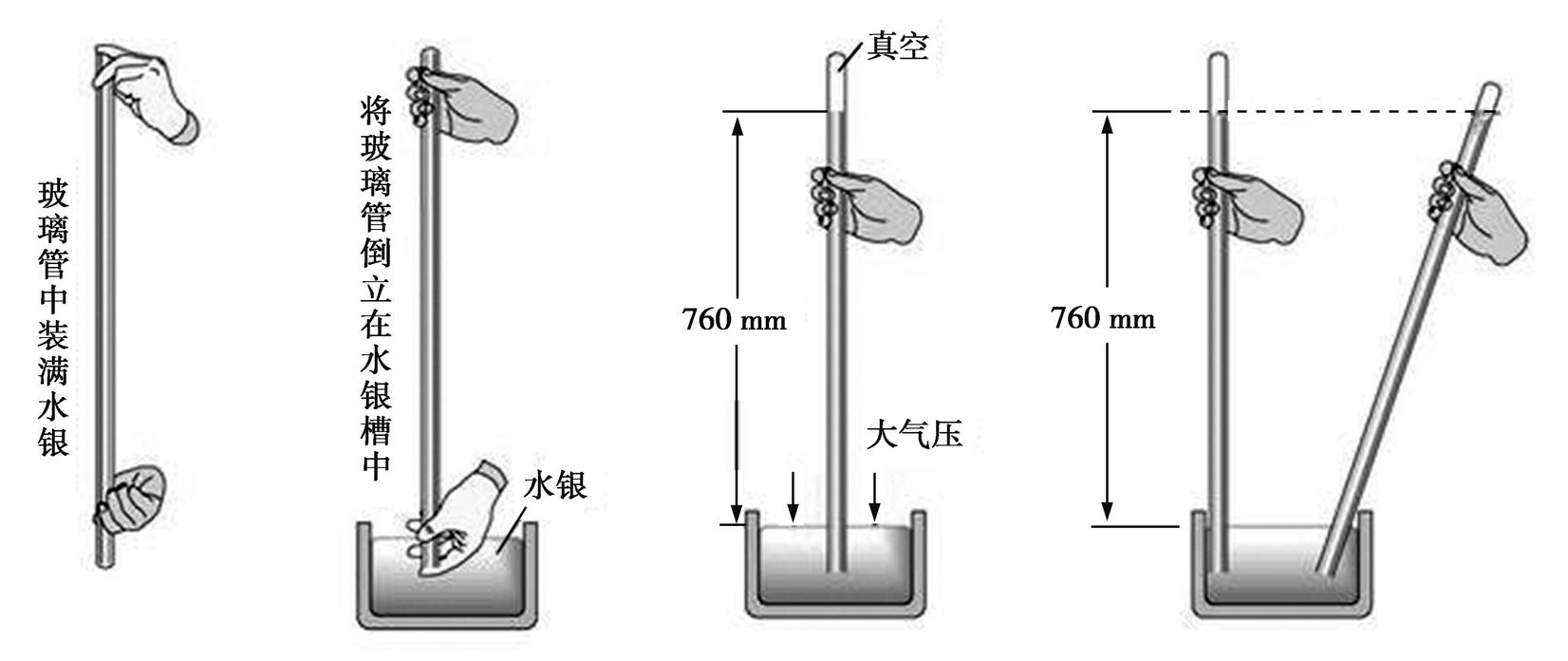 考点 3
大气压强
ⅰ.实验过程:在一根长约1 m、一端封闭的玻璃管里灌满水银,用手指将管口堵住,然后倒插在水银槽中.移开手指,管内水银面下降到一定高度时就不再下降,此时管内外水银面高度差约为　　　　mm;把玻璃管倾斜,竖直高度差________变化. 
ⅱ.实验分析:管内水银面上方是真空,管外水银面的上方是空气,大气压支持管内水银柱不落下,大气压的数值等于这段水银柱产生的压强.管内外水银面的高度差只随外界大气压的变化而变化,和玻璃管的粗细、长短、倾斜角度及位置变化等因素无关.
(2)标准大气压:相当于　　　mm高的水银柱产生的压强的大气压称为标准大气压,标准大气压p0=　   　　　　Pa. 
(3)测量仪器:气压计.
760
不发生
760
1.013×105
考点 3
大气压强
3.影响大气压的因素:
(1)大气压随高度的增加而　　　　　;在海拔3 000 m 以内,大约每升高10 m,大气压减小100 Pa. 
(2)一般来说,冬季大气压高于夏季大气压,晴天大气压高于阴天大气压.
4.液体的沸点与气压的关系:气压越大,液体的沸点越        .应用:压力锅. 
5.气体的压强
(1)气体的压强跟体积的关系:温度不变时,一定质量的气体,体积越小,压强越
_______;体积越大,压强越　　　. 
(2)气体的压强跟温度的关系:体积不变时,一定质量的气体,温度越高,压强越
_______;温度越低,压强越　　　.
减小
高
大
小
小
大
考点 4
流体压强与流速的关系
1.流体的压强与流速的关系
(1)流体:具有流动性的气体和液体.
(2)规律:在气体和液体中,流速越大的位置,压强越　　　　　. 
(3)实验现象:
小
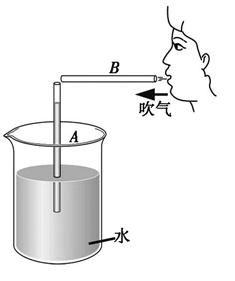 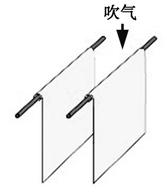 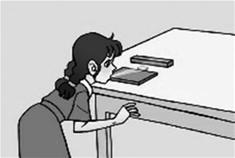 考点 4
流体压强与流速的关系
(4)应用:飞机、水翼船、候车时站在安全线以外、船不能并排航行、弧圈球、香蕉球等.
2.飞机的升力
(1)机翼的形状:上表面弯曲,下表面比较平(如图).
(2)升力的产生:飞机前进时,机翼上方气流的速度较
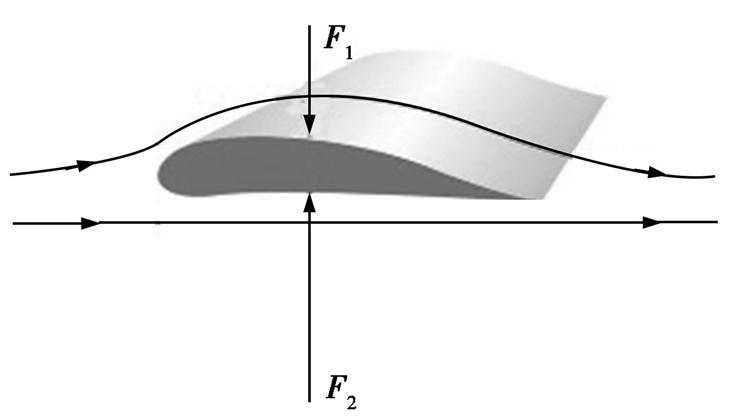 ,对机翼上表面的压强较　　　;机翼下方气流的速度较　　　　　,对机翼下表面的压强较　　　　　;机翼上、下表面存在压强差,因而有压力差,这就是产生升力的原因.
大
小
小
大
考点 4
流体压强与流速的关系
失分警示
1.如图甲,液体能从容器侧壁的孔中喷出,说明_________
　　　　　　      ;从下面的孔中喷出的液体流速较_______,说明深度越深,液体的压强越　　  　;如果在容器更靠近底部的位置再扎一个孔,从该孔中喷出的液体
          (选填“一定”或“不一定”)喷得更远,因为液体喷射的距离不仅与流速有关,还与孔的高度有关.
液体对
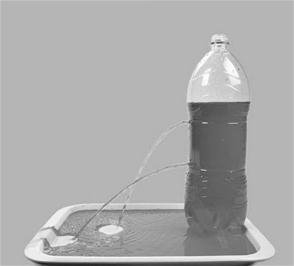 容器侧面有压强
大
大
不一定
甲
考点 4
流体压强与流速的关系
失分警示
2.利用p=ρgh计算的压强是液体自身产生的压强;实际上,由于液体不易压缩,因此液体表面的气压也会传递到液体内部,液体内部某深度处的总压强等于液体表面气压和液体压强的和.
(1)如图乙,分析托里拆利实验时,设水银密度为ρ,大气压为p0,玻璃管内外液面高度差为h,玻璃管的管口距管外水银面的高度差为h′.若在玻璃管口处取一面积为S的“水平液片”,玻璃管内的水银对液片的压力为　        　　,玻璃管外的水银对液片的压力为　          　,根据液片两侧压力平衡,可得出　　 　　　.
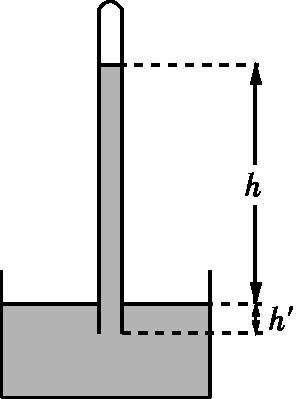 乙
ρg(h+h′)S
(ρgh′+p0)S
p0=ρgh
考点 4
流体压强与流速的关系
失分警示
(2)如图丙是自制气压计,玻璃管中的水面在瓶口以上,瓶内气体压强　　　　瓶外气压.当瓶外气压增大时,一部分水被压回玻璃瓶中,玻璃管中水面　　　;玻璃瓶中的空气被压缩,体积变　　,气压变　　;瓶底受到液体的总压强变　　　. 
(3)连通器的定义中要求“上端开口”,上端开口的目的是使容器中各部分液面处的气压　　　,这样各部分的液面才会相平.
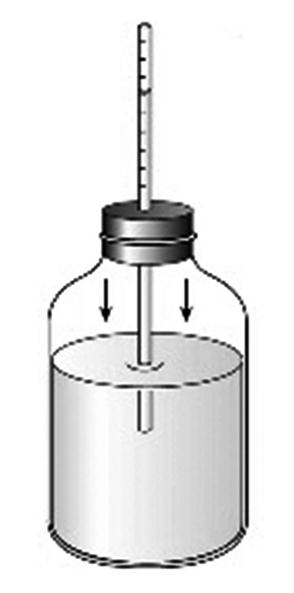 大于
小
下降
大
大
丙
相等
考点 4
流体压强与流速的关系
失分警示
3.在如图丁所示的压强计中,U形管左支液面上方的压强为大气压p0,设U形管中液体的密度为ρ、左右两支中液面的高度差为Δh,可得U形管右支液面上方的气压为　      　　　;探头内部的气压等于U形管右支液面上方的气压,　　　　探头外侧的液体对橡皮 膜的压强,这是因为橡皮膜发生了形变,产生了　　　　(如图戊是橡皮膜上面积为S的“一小块”受力的示意图);因此U形管压强计只能用于比较液体压强的大小,不能准确测出液体压强的大小.
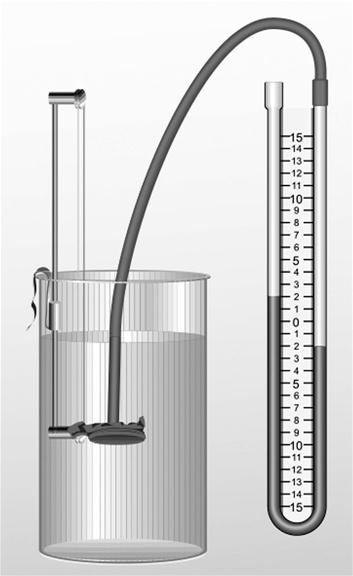 p0+ρgΔh
丙
小于
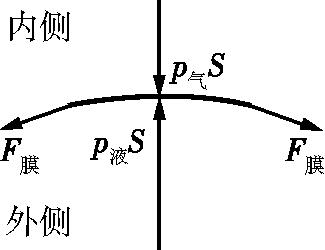 弹力
戊
方法帮
命题角度 1
压强公式p=F/S的应用
例1　[2009安徽,8]开采石油时,工人从地面向地下的石油层钻一口油井,油井的面积约为80 cm2.若在地面用一个盖子封住井口,石油对盖子能产生大约2.72×104 N的压力,则石油对盖子产生的压强约为　　　　　　　Pa. 
例2　装热水的保温瓶,盖紧瓶塞一段时间后,瓶塞常常不易拔出.假定外界大气压为105 Pa,瓶塞看作圆柱体,底面积为11 cm2,拔出瓶塞至少用11 N的力,则瓶内气体的压强是　    　　Pa.(不考虑瓶塞的质量和瓶口对瓶塞的摩擦力) 
【思路分析】　先对研究对象—瓶塞做受力分析:忽略瓶塞的重力和瓶口对瓶塞的摩擦力,则瓶塞只受内、外两侧气体的压力和拔出瓶塞的力的作用.
3.4×106
9×104
命题角度 1
压强公式p=F/S的应用
例3  [2020合肥庐阳区模拟]如图所示,正方体物块A的质量与正方体物块B的质量之比为3∶1,底面积之比为2∶1,那么物块A对物块B的压强pA与物块B对水平桌面的压强pB之比pA∶pB=　　　　.
3∶4
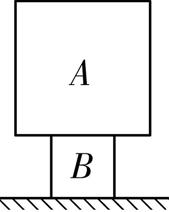 命题角度 1
压强公式p=F/S的应用
提分技法
计算压强时的注意事项
1.压力和受力面积要对应,受力面积是压力的作用面积,不一定是施力物体或受力物体发生挤压的那一面的总面积;
2.注意单位的统一,力的单位用N,受力面积的单位用m2,压强的单位用Pa;
3.只要已知压力、受力面积、压强中的任两个量,就可以利用公式求出第三个量.
命题角度 2
液体压强的分析和计算
例4  [2020湖北武汉经开区模拟]如图所示的容器放在水平桌面上,内装600 g的酒精,则酒精对A点的压强是________Pa.(酒精的密度是0.8 g/cm3,g取10 N/kg)
440
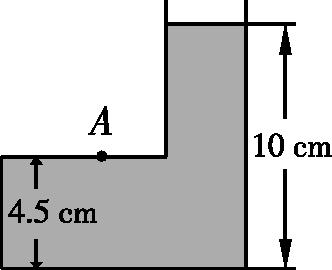 命题角度 2
液体压强的分析和计算
例5  把长为20 cm的两端开口的薄壁玻璃管的下端用一塑料片托住(玻璃管壁厚度不计,塑料片质量、厚度均不计),竖直放入水中,使玻璃管的下端位于水面下16 cm处,然后向管内缓慢注入密度为0.8×103 kg/m3的煤油,当塑料片开始脱离玻璃管时,管内煤油的深度是　　　　cm.(ρ水=1.0×103 kg/m3,g取10 N/kg) 
【思路分析】　塑料片质量不计,即不需要考虑塑料片所受的重力;对塑料片进行受力分析,塑料片脱离玻璃管前,受到水的压力、煤油的压力和玻璃管的压力;玻璃管厚度不计,则玻璃管的内外径相等;塑料片厚度不计,则塑料片上、下表面在水中的深度相同;塑料片开始脱离玻璃管时,玻璃管对塑料片的压力为零.
20
命题角度 2
液体压强的分析和计算
例6  如图所示, 完全相同的圆柱形容器中,装有不同的两种液体甲、乙,在两容器中同一高度处分别有A、B两点.若两种液体的质量相等,则A、B两点的压强关系是pA　　　　 pB;若两点的压强相等,则两种液体对容器底的压强关系是            .(两空均选填“大于”“等于”或“小于”)
小于
大于
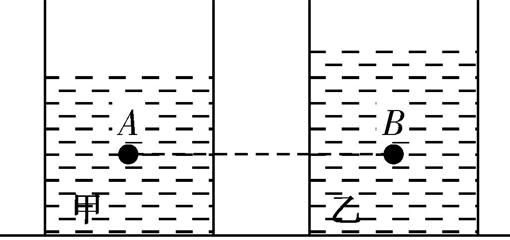 实验帮
实验 1
探究影响压力作用效果的因素
例7　探究“影响压力作用效果的因素”的实验装置如图甲、乙、丙所示.
(1)实验甲、乙、丙中,根据　　　　　　　　　　来比较压力的作用效果. 
(2)通过实验甲、乙能够得到的结论是_____________________________________
____________________.
海绵的凹陷程度
在受力面积一定时,压力越大,压力的
作用效果越明显
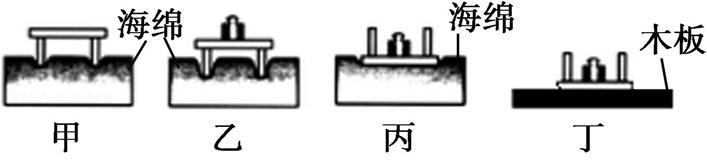 实验 1
探究影响压力作用效果的因素
(3)由实验乙、丙可知压力的作用效果与受力面积大小的关系,请举出生活中应用此知识的一个实例:　　　　　　　　　　　　　　　　　　　　　　　. 
(4)将小桌和砝码放在如图丁所示的木板上,比较图丙中海绵受到的压强p丙和图丁中木板受到的压强p丁,二者的大小关系为p丙　　　　p丁(选填“>”“<”或“=”).
书包背带做得扁而宽可以减小书包对肩膀的压强
=
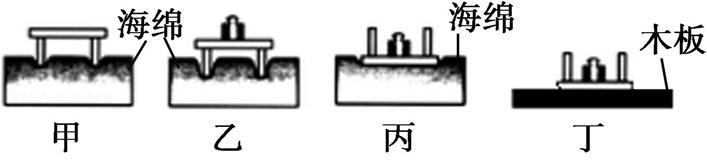 实验 1
探究影响压力作用效果的因素
补充设问
(5)小安又拿来一个木块,利用上述器材做了如图戊、己两个实验.比较戊与丙,实验　　　   　　中,海绵在垂直于接触面的方向上形变较明显;比较实验己与　　　　　　,可以得出压力一定时,受力面积越小,压力的作用效果越明显. 



                         戊               己
丙
丙
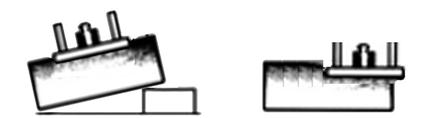 实验 1
探究影响压力作用效果的因素
命题归纳
1.实验器材:海绵、小桌、砝码等.
2.其他可选用的承压材料:沙子、橡皮泥等.
3.选用海绵而不用木板的原因:海绵形变明显,有利于观察实验现象.
4.实验方法:控制变量法、转换法.
①控制变量法:探究压力的作用效果与压力大小的关系时,应控制受力面积相同、压力大小不同;探究压力的作用效果与受力面积的关系时,应控制压力大小相同、受力面积不同.
②转换法:通过海绵的形变程度来反映压力的作用效果.
实验 1
探究影响压力作用效果的因素
命题归纳
5.压力的作用效果:改变物体(海绵)的形状.
6.压强:p=    ;压强是表示压力作用效果的物理量.
实验结论:压力的作用效果与压力大小和受力面积有关;压力一定时,受力面积越小,压力的作用效果越明显;受力面积一定时,压力越大,压力的作用效果越明显.
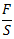 实验 1
探究影响压力作用效果的因素
情景拓展
1.如图,使用海绵和若干个完全相同的长方体砖块进行探究,通过改变砖块的放置方式改变受力面积(图甲、图乙),通过改变砖块的数量改变压力大小(图甲、图丙).
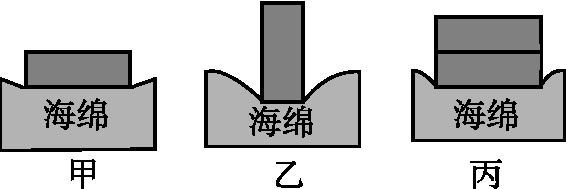 实验 1
探究影响压力作用效果的因素
情景拓展
2.如图,将橡皮泥做成长方体平放于木条上方,用包装绳绕过橡皮泥,且在包装绳下方挂上钩码,通过控制钩码数量来控制压力(甲、乙),通过控制包装绳宽度来控制受力面积(乙、丙).
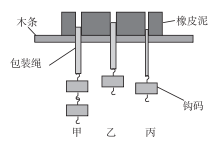 实验 2
探究影响液体压强的因素
例8 小敏同学利用如图所示的装置探究“液体内部压强的特点”(乙、丙容器中装的是同种液体,甲容器中装的是另一种液体,两种液体分别为水和酒精).





                     甲              乙            丙
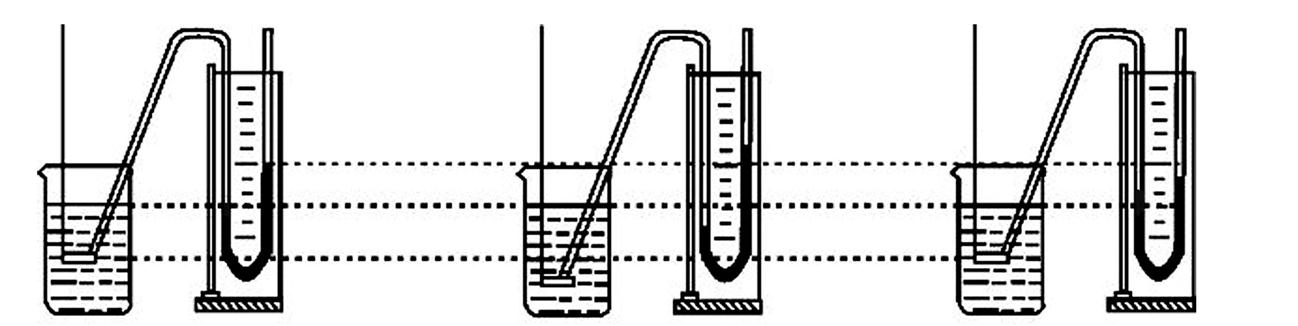 实验 2
探究影响液体压强的因素
(1)U形管压强计是通过　　　　　　　　　　　　来显示橡皮膜受到的压强大小的.实验中,必须先检查压强计能否正常使用,若用手指不论轻压还是重压探头的橡皮膜,U形管两侧液面的高度差变化都很小,则说明该压强计的气密性______
(选填“好”或“差”).重新调节好压强计后,U形管两侧液面相平.
U形管两侧液面的高度差
差
实验 2
探究影响液体压强的因素
(2)如图甲、乙,小敏把探头分别浸入两种液体中,发现图甲中U形管两侧液面的高度差比图乙小,由此她判断图甲容器中的液体是酒精,她的判断是　　　　(选填“正确”或“错误”)的. 
(3)比较图　  　　　中的实验,可以发现探头在同种液体中深度越　　(选填“深”或“浅”),U形管两侧液面的高度差就越大,说明液体的压强越________.



                 
                  甲             乙           丙
错误
乙、丙
深
大
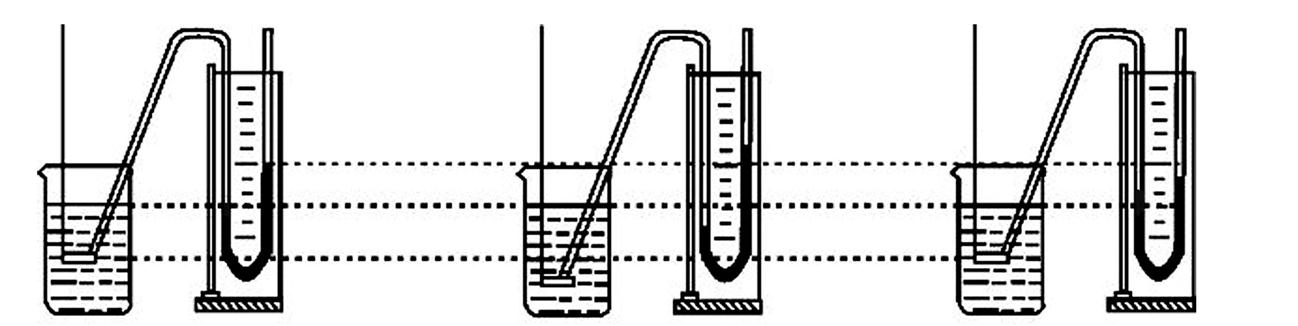 实验 2
探究影响液体压强的因素
(4)小敏还发现,在同种液体中,探头所处深度相同时,只改变探头的方向,U形管两侧液面的高度差不变,说明_____________________________________________
______________.
在同种液体的同一深度处,液体内部朝各个方向
的压强相等
实验 2
探究影响液体压强的因素
补充设问
(5)小敏自制了一个简易压强计,如图丁所示.把简易压强计下端浸入水中,橡皮膜将　　　　(选填“上凹”或“下凸”);增大简易压强计浸在水中的深度,细玻璃管中的一段液柱会　　　(选填“上升”或“下降”).　　　




                               丁
上凹
上升
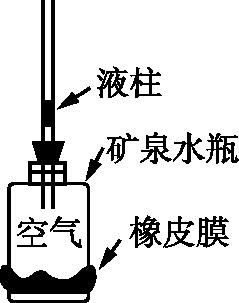 实验 2
探究影响液体压强的因素
命题归纳
1.测量工具:U形管压强计.
2.U形管压强计的调节:若安装后发现U形管两侧液面不相平,应拆除橡皮管,重新安装.
3.检查装置气密性:用手按压金属盒的橡皮膜,观察U形管两侧液面高度差是否有显著变化;若变化显著,则气密性良好;若变化不显著,则装置漏气.
4.转换法的应用:根据U形管两侧液面的高度差来判断液体压强的大小.
实验 2
探究影响液体压强的因素
命题归纳
5.控制变量法的应用:
①探究液体压强跟深度的关系时,应控制金属盒在同种液体中,朝向相同,深度不同;
②探究液体压强跟液体密度的关系时,应控制金属盒在不同液体中,朝向相同,深度相同;
③探究液体压强跟方向的关系时,应控制金属盒在同种液体中,朝向不同,深度相同.
实验结论:液体压强的特点(详见考点帮考点2).
实验 2
探究影响液体压强的因素
情景拓展
1.漏气的压强计的U形管是一个连通器.
2.利用如图所示的装置也可探究液体压强的特点.隔板两侧加入深度不同的同种液体时,可探究液体压强与深度的关系;两侧加入深度相同的不同液体时,可探究液体压强与液体密度的关系.
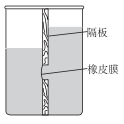